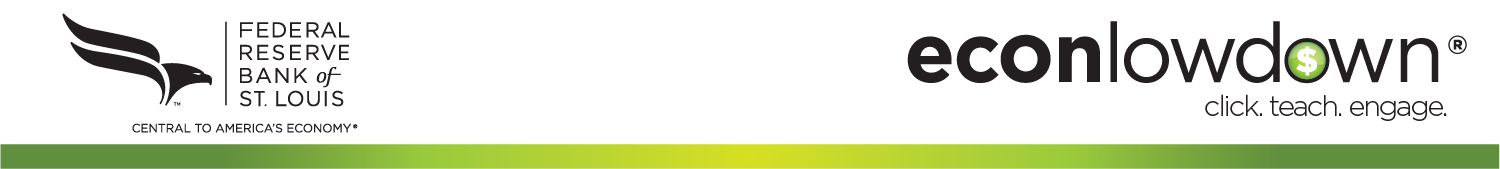 Is Trade a Zero-Sum Game? 
The Answer Lies in Candy
Preferences
Rank the candy based on your preferences.

1. ________________________
2. ________________________
3. ________________________
4. ________________________
Initial Satisfaction
Step 1. I got a ________.  It is my ____ choice.
Round 1: Border Trade
Trade with your “borders” (elbow buddies).

Step 2. After trading, I got a ________.  It is my ____ choice.
Round 2: Global Trade
Trade with anyone in the room.

Step 3. After trading again, I got a ______.  It is my ___ choice.
Total Satisfaction
What happened to total satisfaction after each round?

Did the items change?

Did the number of items change?

Why did satisfaction increase?
Debrief
Did anyone choose not to trade? 
Would you trade for something that would make you worse off?
Did both sides of the transaction benefit from trade?
Is trade a zero-sum game? 
Do you think that these same principles apply to people in different nations when they trade, not just people trading candy?